第三章  政策模型及其相关理论
单元一  模型概述
单元二  几种重要的政策分析模型
第三章  政策模型及其相关理论
单元一  模型概述
一、什么是模型
我们可以大致把这些模型分为：
具体模型和抽象模型
（一）具体模型
主要指与原型在形态上几何相似的模型，如示意沙盘、模型飞机、交通地图等，都突出表现了模型的相似性特征。
（二）抽象模型
主要指主要是指用语言、符号、图表、数字等抽象形式反映原型内在联系和特征的模型。
请思考，那么政策模型对于我们的公共政策的制定具有什么样的作用呢？
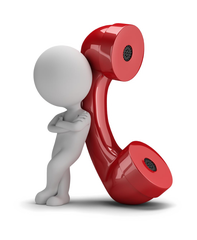 二、模型的意义
（一）模型不仅仅是现实世界
的简单替代物，而且是现实世界
抽象化的代表。
（二）帮助人们理解和解释公共政策产生的原因，认识和分析其产生的社会效果，思考和预测其未来的发展。
（三）这些模型体现了对公共政策思考的不同角度，为理解公共政策和进行政策分析提供了多种途径官方决策者。
三、政策模型有效性的条件
（一）排列并简化现实。政策模型的有效性首先依赖于它对现实政治生活进行序化和简化的能力。
三、政策模型有效性的条件
（二）认定重要层面。政策模型的有效性还与其概况政治生活中重要内容的能力有关。
（三）符合社会现实。政策模型应该与客观现实具有一定的联系。模型的建立往往源于人类的经验，它应该以现实生活为重要的参考依据。
（四）提供有意义的沟通。政策模型往往借助概念进行抽象，而这些概念在沟通过程中应该具有实质性含义并形成较为一致的看法。
（五）指导调查与研究。从某种意义上讲，它应该直接指涉现实生活中那些能够被观察到的，可以进行测量的，能够被加以证实的客观现象。
（六）提出一定的解释。政策模型应该对公共政策提出一种解释而不是只对公共政策及其过程进行简单的描述，它应该对公共政策的原因和结果提出
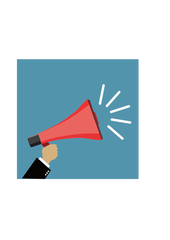 一定的假设，而不是仅仅盯住客观存在的经验数据。
第三章  政策模型及其相关理论
单元二  几种重要的政策分析
模型
一、传统理性模型（决策追求最优解)
（一）传统理性模型的概念
理性模型源于经济学的理论，是以“经济人”的假设为前提的。（亚当.斯密的《国富论》）
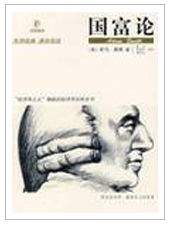 什么是理性“经济人”呢？
理性经济人”假设，是指作为经济决策的主体都是充满理智的,既不会感情用事,也不会盲从,而是精于判断和计算,其行为是理性的而非感性的。
“理性人经济人”有两个特征：
一是在经济活动中，理性人的动机都是趋利避害，是利己的；
二是理性人所做的事情都是完全理性的。
我们可以试着用理性经济人的假设来理解“世界上没有免费的午餐”这一俗语。
这句话最早出自19世纪，当时美国的一些酒吧打着为顾客提供“免费午餐”的口号。
而免费，当然不是真的，因为你不买酒喝酒没有脆饼吃。因此，就有人评论说：“天下没有免费的午餐”。酒吧就是为了招揽更多的顾客、而且为了卖掉更多的酒，选择了这种促销方式；
而作为顾客，买酒送饼干比什么都不送总要好得多。于是酒吧和顾客都各自对自己的选择进行了优化，实施了“理性的”行为。
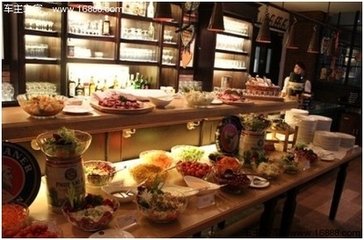 传统理性模型：传统理性模型在决策中最求最优解，把人看成经济人。决策者依据完整而综合全面的资料从众多备选方案中选择最经济有效的政策方案。
任何决策都是目标性行为，达到目标有多种途径和手段，最终政府都要进行理性选择：最大价值选择，选择达到目标的最优方案。
做出最优决策的条件是否很严苛呢？
（二）传统理性模型所要求的最优选择应具备如下条件
1.把决策行为视为整体行为而非群体行为。因为是整体，才会有一致性的价值判断。
2.决策者拥有绝对理性。表现在他们具有完备的知识和信息，能穷尽备选方案并预测所有结果。
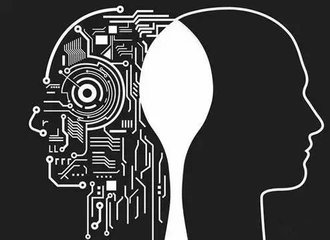 3.决策目标单一明确和绝对。
4.决策者在决策过程中具备一以贯之的价值偏好。
5.决策过程中不考虑时间和其他政策资源的消耗。
（三）最优选择的具体步骤
1.确定决策目标。
2.提出达成目标的备选方案。
3.对这些方案及其结果进行比较分析。（调查每个备选方案所有可能的结果，比较每个备选方案的可能结果）。
4.通过排序选择出最优方案。
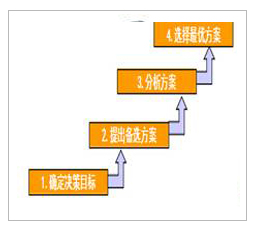 （三）传统理性模型的评价
1.传统理性模型的前提假设存在的缺陷
（1)决策目标不是单一、明确和绝对的，而是多元、模糊和相对的。
（2)人是感情动物，存在理性缺陷，其行为往往受到个人偏好、性格特征等非理性因素的影响。
（3)人处理信息的能力是有限的，不可能掌握绝对全面的信息。
（4)决策团体的价值往往是冲突的而非一致的。
（5)决策总要受制于时间、人力、物力、财力等资源条件的限制。
2.传统理性主义受到的质疑与批判
现实生活中不存在纯粹的理性，传统理性模型只能被认为是一种理想的追求，而缺少实践的基础，是一种“乌托邦”。
二、有限理性模型：决策追求满意解)
（一）西蒙有限理性模型的概念
西蒙在对传统理性主义总结和批判的基础上，提出了有限理性模型或称满意模型、次优模型。决策者在决策中追求“满意”标准，而非最优标准。
西蒙由于这一突出理论贡献，荣获了1978年诺贝尔经济学奖。
西蒙提出的“有限理性”概念指的是什么？
西蒙认为现实生活中决策者的理性介于完全理性和非理性之间，称为有限理性，他们不是经济人而是行政人。行政人的价值取向和目标往往是多元的，受到多方
面因素的制约，经常处于变动状态且表现出冲突特征。行政人的知识和能力水平可能是有限的，其决策行为往往会受到其心理因素的制约，他们不可能也不奢望发现最优解，只要找到满意解即可。
（二）有限理性的行为表现
1.在情报活动阶段，人的决策行为往往受到知觉选择性的支配，不同经验和背景的决策者，对决策环境的认识会有不同的解释。
2.在设计活动阶段，人们通过力所能及的求解活动，寻找能够满意的决策方案。
3.在抉择活动阶段，顺序最优解。
(三)次优决策涉及的基本问题1.有限目标：决策目标并不明确，需要边了解情况，边探索目标。（改革开放，通货膨胀）
2.期望水平：期望水平随环境条件和个人体验的变化而变化。
3.搜索方法：搜索方法基于满意原则，是有限理性学说的核心内容。
（1）试探方法（尝试、试点）
（2）随机方法（有一定的随机性）
（3）折中方法（做蛋糕和分蛋糕都很重要）
（4）效益方法（在资源有限的条件下，选择能产生最大效益的备选方案，成本最低，价值最大化。）
（5）方面排除法（根据重要程度的差别，排除不符合目标的方案）
三、渐进主义：新政策对旧政策的补充和修正
（一）渐进模型的概念
美国学者林德布洛姆在批判传统理性模型的基础上提出了渐进模型
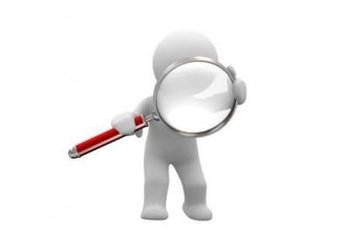 政策制定的过程并不完全是一个理性过程，而是对以往政策行为不断补充和修正的过程。政策制定只能根据以往的经验，在现有的政策基础上实现渐进变迁。
决策者要依据现有方案，通过与以往政策的比较，考虑不断变化的环境需要，对以往政策进行局部的、小范围的调适，逐渐把一项旧的政策转变成为一项新的政策。
（二）林德布洛姆提出的“渐进主义”具有哪些特征？
1.渐进模型要求决策者必须保留对以往政策的承诺，以现行政策为基础。
2.渐进模型注重研究现行政策的缺陷，注重进行修改和补充。
3.渐进模型强调目标与方案之间的相互调适，注重政策的反馈调节，在试探和摸索中前进。
（三）对渐进模型的评价
渐进模型多适用于稳定发展的社会形势，带有明显的保守主义偏见，不符合社会变革的需要，对不少发展中国家，尤其是在需要进行改革规划的许多领域内都是不适用的。
四、精英理论：政策是精英们的偏好
（一） 精英理论模型的概念
帕累托对精英的定义是：把少数统治者称为精英，把广大被统治者称为群众。
在帕累托看来，任何社会中，都有占统治地位的少数人和被统治的广大群众之分。接着，帕累托对精英的定义做了广义和狭义之分。
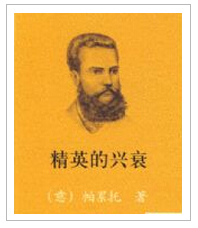 广义的精英：指那些在人类活动的各个领域里取得了突出成绩或者冒尖的人。
狭义的精英是指少数统治者，他们制定政府的政策，做出重大决定。
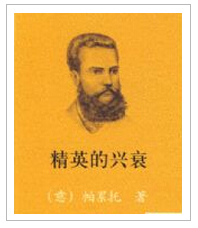 概念解析：帕累托就把在社会生活得人群分成了他们两个阶层。一是低级阶层，或者下层，是普通群众。二是高级阶层，或称上层，也就是他说的精英。
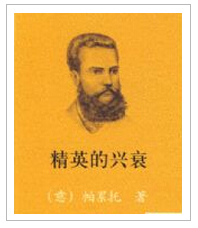 精英模型认为国家重要的政治、经济和社会政策是由“少数精英人物”决定的，公共政策的制定过程就是少数精英的活动过程。公共政策反映的是少数精英们的
偏好和价值，公务员和行政人员只是实施居于统治地位的精英所决定的政策。
（二）托马斯•戴伊精英主义的主要观点
 1.社会分化成少数统治者和多数被统治者，少数人掌握社会价值的分配权，多数人参与不了公共政策的决定。
2.作为统治者的少数人并非是作为被统治者的多数人的代表，精英人物主要来自经济地位较高的社会阶层。
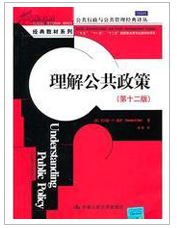 3.从被统治的非精英阶层进入统治人的精英阶层，这个变化过程一定是缓慢且持续的，从而才能保持社会的稳定并避免革命的发生。（中国古代从九品中正制发展到科举制度是一个巨大的进步）
4.在社会制度的基本价值观和维护这一社会制度的发展方面，精英阶层表现出看法一致性。（美国的两党在基本政治理念上是趋同的）
5.公共政策反映的不是大众的要求，而是政治精英的主要价值观。公共政策的变化一定是渐进的，而非革命性的。
6.精英是活跃的，公众是麻木的，二者信息严重不对称。前者对后者的影响远远大于后者对前者的影响。
（三）对精英理论模型的评价
精英理论最关心公共政策形成过程中领导人物所发挥的作用，所以在发展中国家特别是一些带有专制色彩的政治系统中，精英理论能够更好地解释公共政策。
五、博弈理论模型
（一）博弈理论的概念
博弈理论研究的是：
在特定情况下如何
进行理性决策的问题。
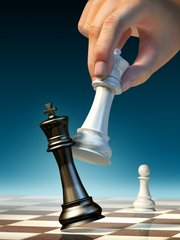 特定情况是指：两个或两个以上的参与者，他们彼此存在利害关系，其中每个人的选择都会对他人的决定产生影响，最终的结果依赖于所有参与者的选择。
（二）囚徒困境
另一个有趣的例子就是著名的“囚犯二难选择”。假设两个同案犯都被抓进了监狱，他们被分别囚禁、分别审理。
●囚徒困境（见图）
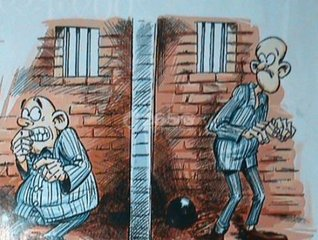 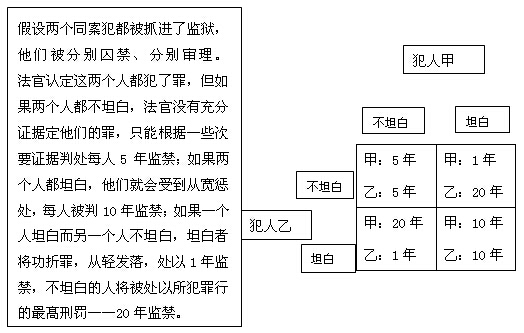 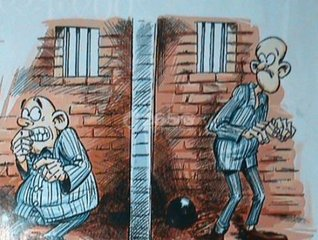 现在的问题是，这两名囚犯被分别审讯，他们都知道以上的量刑标准。但他们又被隔离囚禁，都不知道对方作何选择，他们应该怎样选择自己的对策？
每个囚徒都会发现，如果对方不坦白，则自己坦白便可立即获得释放，自己不坦白则会被判5年，因此坦白是较好的选择。
如果对方坦白，则自己坦白将被判10年，而自己不坦白则会被判20年，因此坦白是较好的选择。由于每个囚徒都发现供认是自己更好的选择，因此，博弈的稳定结果是两个囚徒都会选择供认。这就是博弈的纳什均衡。
（三）囚徒困境的启示
启示：“囚徒的两难选择”有着广泛而深刻的意义。个人理性与集体理性的冲突，
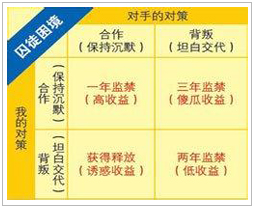 各人追求利己行为而导致的最终结局是一个“纳什均衡”，也是对所有人都不利的结局。
他们两人都是在坦白与抵赖策略上首先想到自己，这样他们必然要服长的刑期。
只有当他们都首先替对方着想时，或者相互合谋(串供)时，才可以得到最短时间的监禁的结果。
博弈论确实大大开阔了我们的视野，为政策分析提供了一个有趣的思路，将别是在冲突情境下进行政策选择时，它所发挥的作用更为明显。就目前情况而言，博弈论在政策领域的影响正在逐渐加大。
六、系统理论
系统理论将公共政策看作政治系统（或政策制定系统）应对其外界环境所提出的需求所形成的结果。
（一）系统模型要素
政治系统：由社会中那些可识别，同时又相互关联的机构和活动组成。其功能是对社会价值进行权威性分配。
环境：政治系统之外的所有状况、事件
（二）政治系统模型
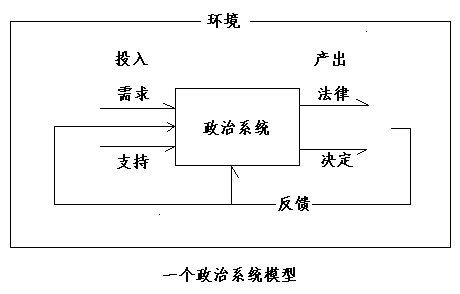 （三）系统理论评价
1.重点分析政治系统与环境之间的相互作用关系；
2.通过相互作用关系的分析来帮助我们解释政策的形成和变化
3.“政治系统黑箱”抽象的特性阻碍了我们对政策过程的深入分析
七、集团理论
（一）基本观点
  所谓公共政策，是指某一特定时间里，团体间争斗所达到的平衡，它体现了那些一直试图获取优势的并相互竞争着的党派或集团之间出现的均势
（二）主要思想
1.政策是不同集团争斗达到均衡的结果
2.政府在政策制定过程中处于被动地位
3.集团的影响力是通过该途径分析政策的核心内容。
（三）集团理论评价
1.优势：抓住了某些政策领域的重要因素
2.缺陷：可能低估政府的作用，或高估集团的作用；对与劣势集团相关的政策缺乏解释力
八、制度主义
（一）主要思想
  公共政策是制度的输出
（二）制度在政策过程中发挥重要的影响作用 
案例：美国州政府处理公共危机
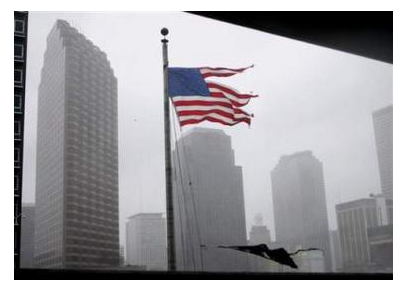 路易斯安那州
密西西比州
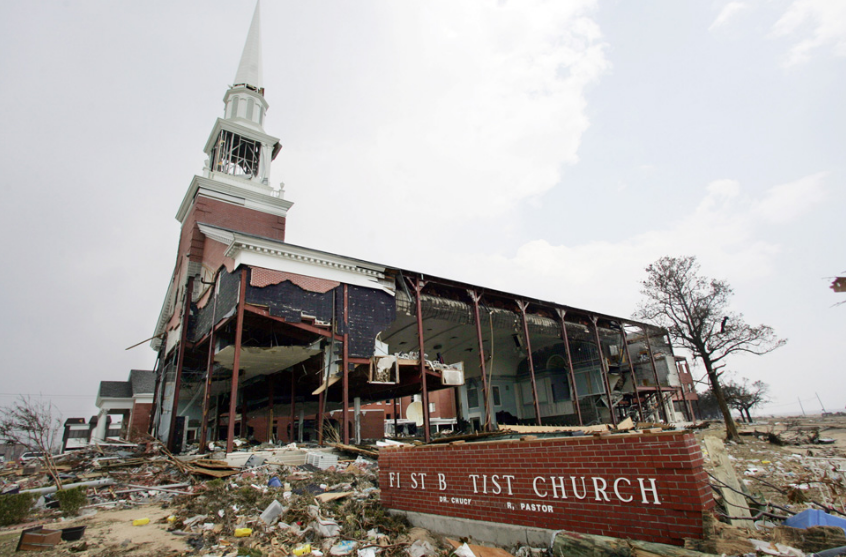 卡特里娜飓风
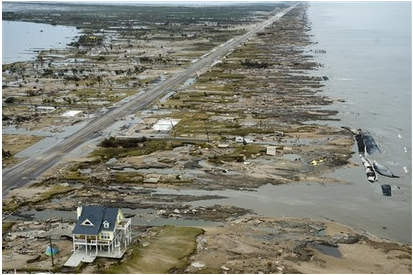 路易斯安那州
密西西比州
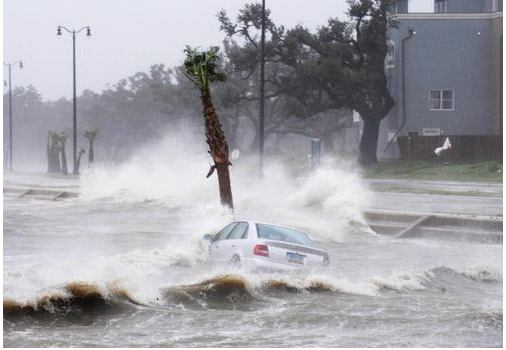 卡特里娜飓风
案例：美国卡特里娜飓风危机
1878年颁布的《民兵法》禁止派驻联邦军队在美国领土上进行执法行动。现行美国法律规定，如果国家遭受核袭击和恐怖袭击，联邦政府和军队责无旁贷。除此之外，联邦政府军队无权派驻军队介入各州事务
（三）制度主义评价
优势：与系统途径将政策过程看成“黑箱”相比，制度分析提供了了解内部过程的机会
缺陷：仅提供了政策的一个侧面
公共政策模型总体评价
任何一个理论框架都是理论家根据自己的研究所建立的模型，因此，总有可能发展出新的模型。
通常，单独使用任何一种框架来理解现实对象都可能是片面的。因此，可以综合地运用这些框架。